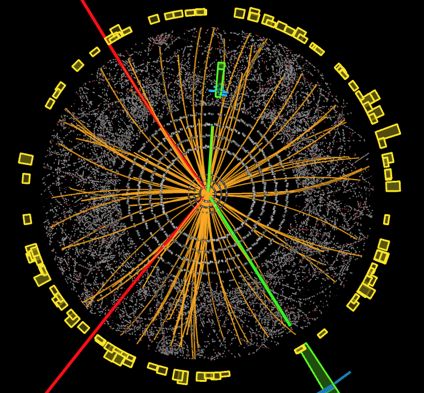 The mass of the Higgs boson and the great desert to the Planck scale
LHC : Higgs particle observation
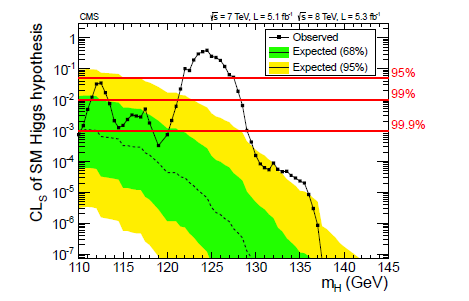 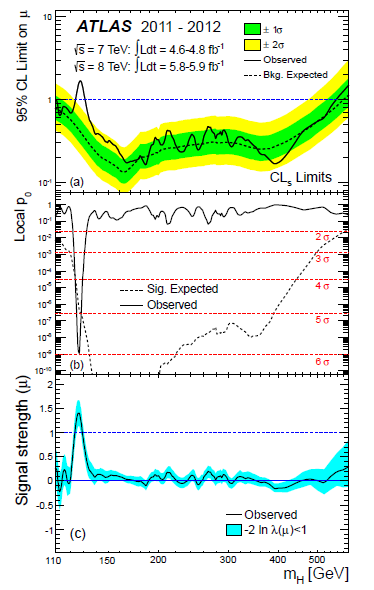 CMS 2011/12
ATLAS 2011/12
a prediction…
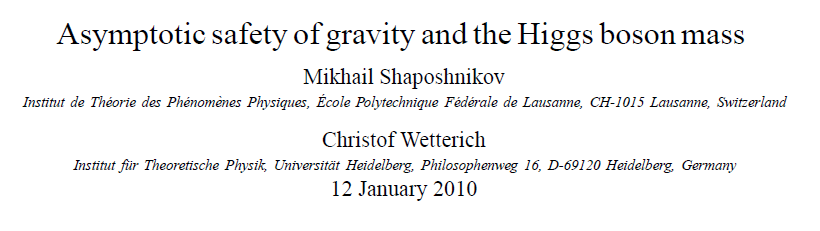 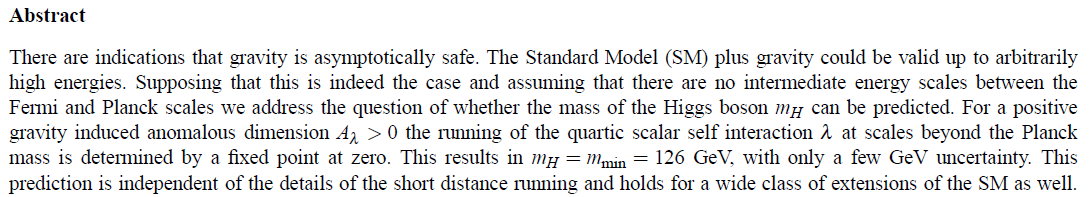 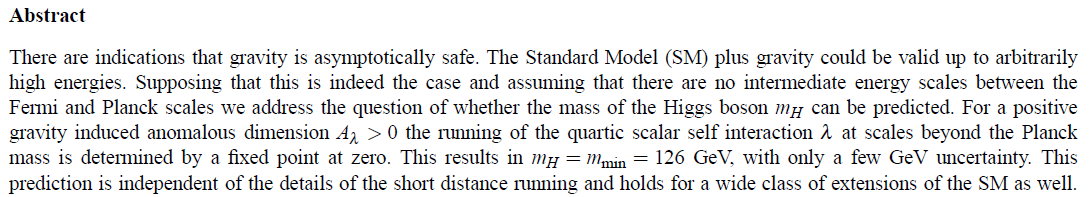 too good to be true ?
500 theoretical physicists = 500 models
equidistant predictions
range 100-600 GeV …

3 GeV bins : one expects several correct predictions , 
    but for contradicting models

motivation behind prediction ?
key points
great desert
solution of hierarchy problem at high scale
high scale fixed point
vanishing scalar coupling at fixed point
Higgs boson found
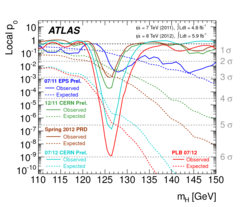 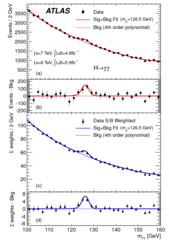 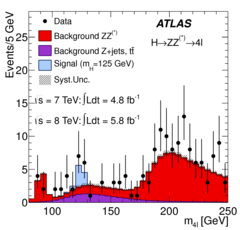 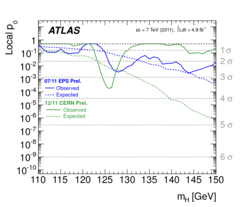 standard model Higgs boson
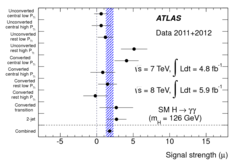 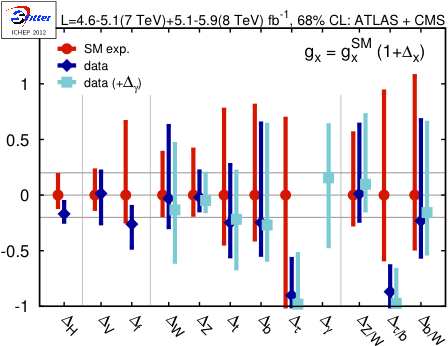 T.Plehn, M.Rauch
Spontaneous symmetry breaking  confirmed at the LHC
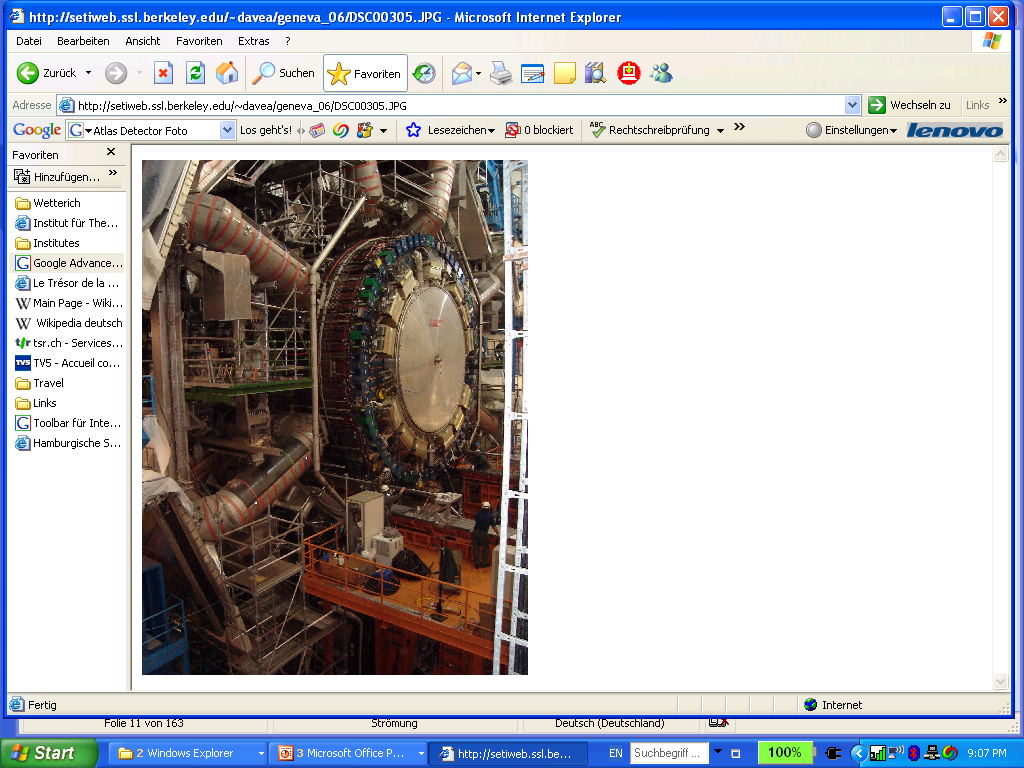 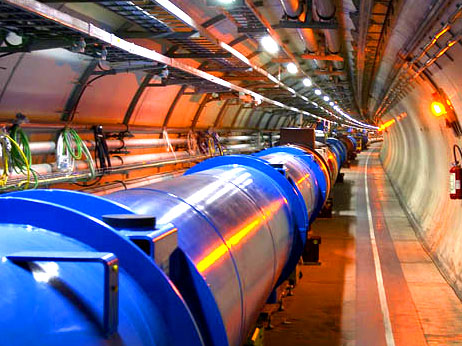 Higgs mechanism verified
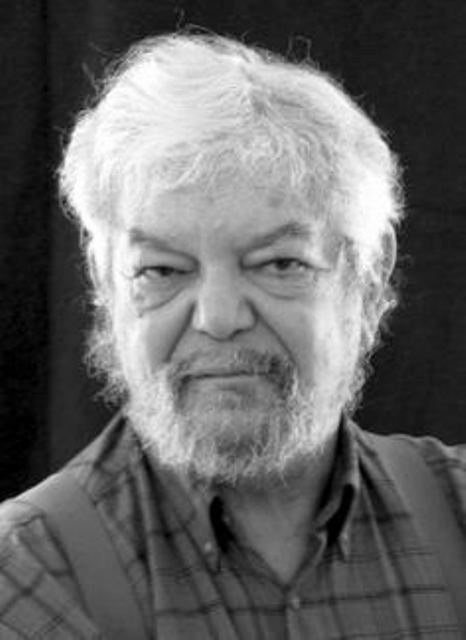 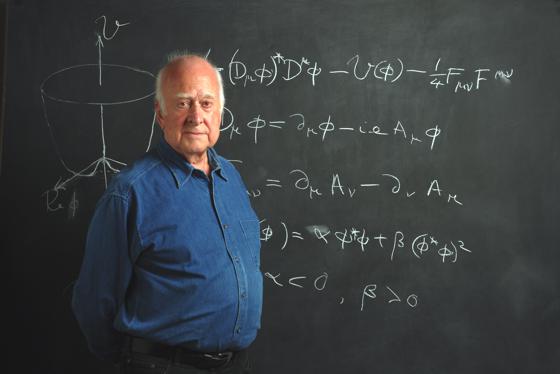 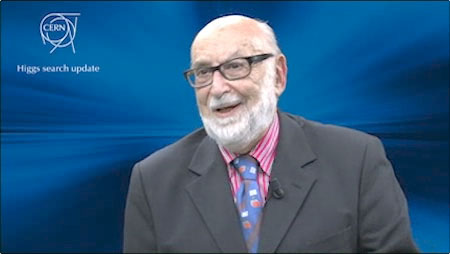 Higgs   Brout
           Englert
Spontaneous symmetry breaking
Spontaneous symmetry breaking
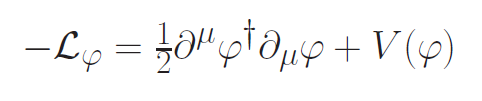 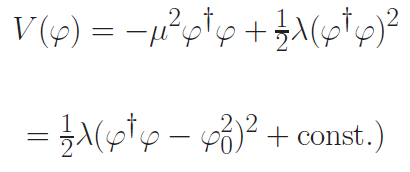 Fermi scale
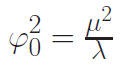 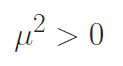 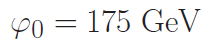 Scalar potential
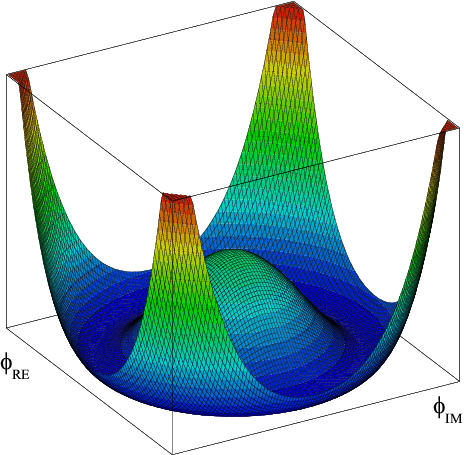 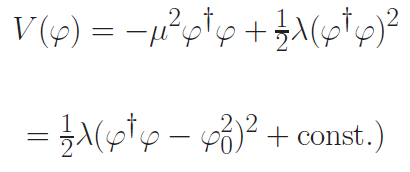 Radial mode and Goldstone mode
expand around minimum of potential
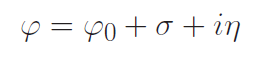 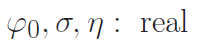 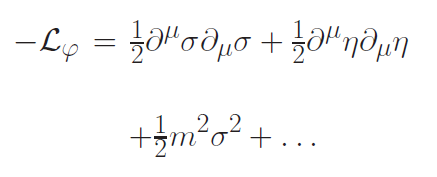 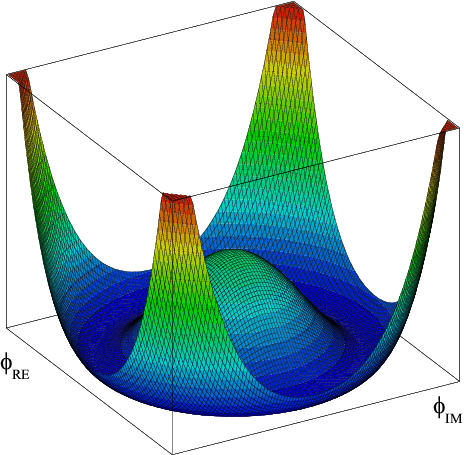 mass term for 
radial mode
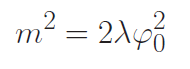 massless Goldstone mode
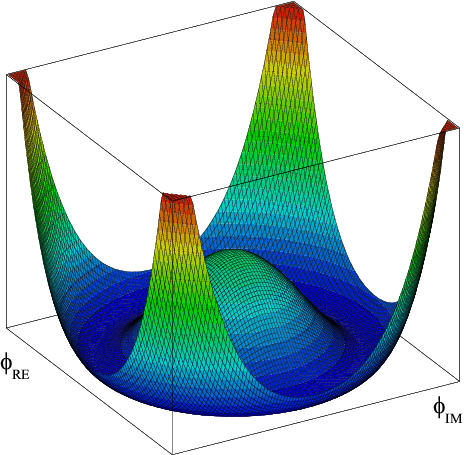 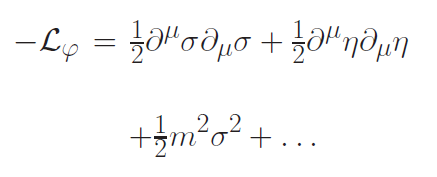 Abelian Higgs mechanismsupraconductivity
coupling of complex scalar field to photon
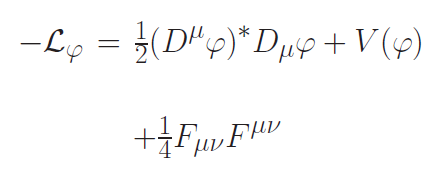 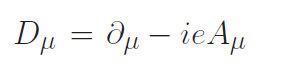 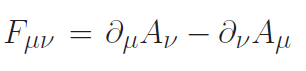 Abelian Higgs mechanismsupraconductivity
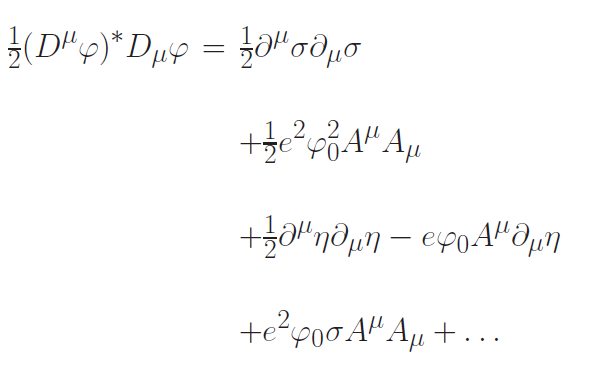 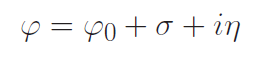 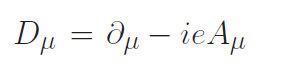 massive photon !
Gauge symmetry
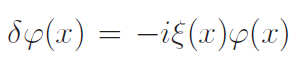 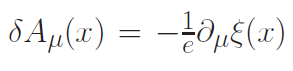 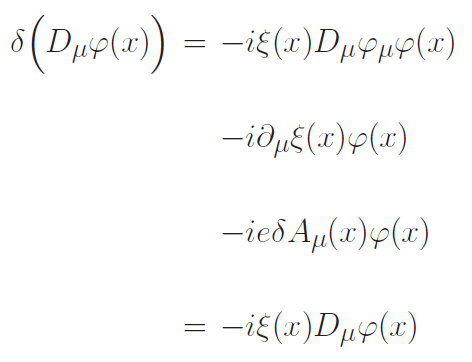 Goldstone boson is gauge degree of freedom
no physical particle
can be eliminated by gauge transformation
in favor of longitudinal component of massive photon
Photon mass m=e φ
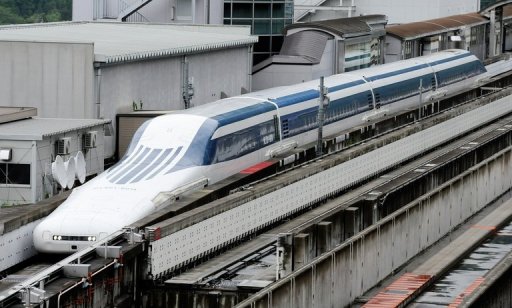 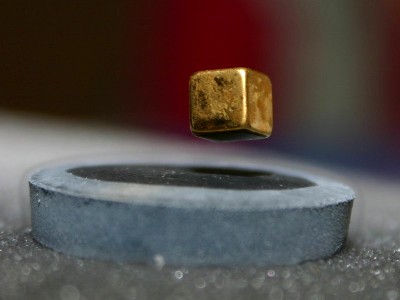 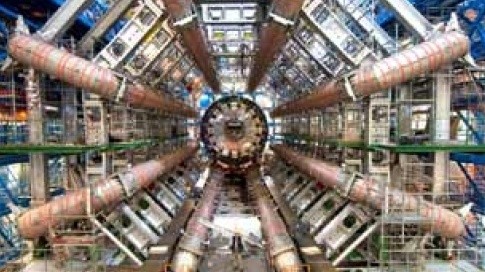 Standard – Model of electroweak interactions :Higgs - mechanism
The masses of all fermions and gauge bosons are proportional to the ( vacuum expectation ) value of a scalar field  φH    ( Higgs scalar )
For electron, quarks , W- and Z- bosons :

              melectron   =  helectron   *  φH       etc.
lessons
1Vacuum is complicated
mass generated by vacuum properties
particles: excitations of vacuum

Their properties depend on 
   properties of vacuum
vacuum is not empty !
2Fundamental “constants” are not constant
Have  coupling constants in the 
         early Universe
   other values than today ?
Yes !
Fundamental couplings in quantum field theory
Masses and coupling constants
  are determined by properties 
  of vacuum !
Similar to Maxwell – equations in matter
Condensed matter physics :laws depend on state of the system
Ground state , thermal equilibrium state …
Example : Laws of electromagnetism in superconductor are different from Maxwells’ laws
Standard model of particle physics :
Electroweak gauge symmetry is spontaneously broken by expectation value of Higgs scalar
Cosmology :
Universe is not in one fixed state
Dynamical evolution
Laws are expected to depend on time
Restoration of symmetryat high temperature in the early Universe
high T :
Less order
More symmetry


Example:
Magnets
Low T
SSB
<φ>=φ0 ≠ 0
High T
SYM           
 <φ>=0
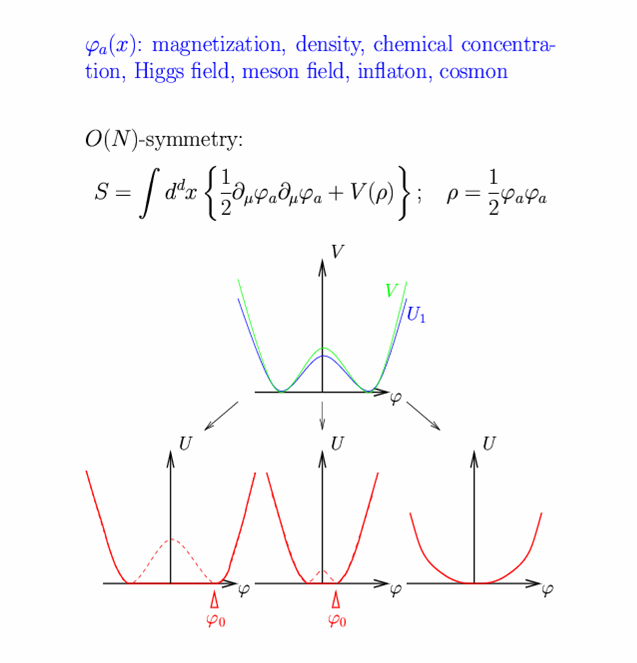 Standard – Model of electroweak interactions :Higgs - mechanism
The masses of all fermions and gauge bosons are proportional to the ( vacuum expectation ) value of a scalar field  φH    ( Higgs scalar )
For electron, quarks , W- and Z- bosons :

              melectron   =  helectron   *  φH       etc.
In hot plasma of early Universe :masses of electron und muon not different!similar strength of electromagnetic and weak interaction
electromagnetic phase transition in early universe
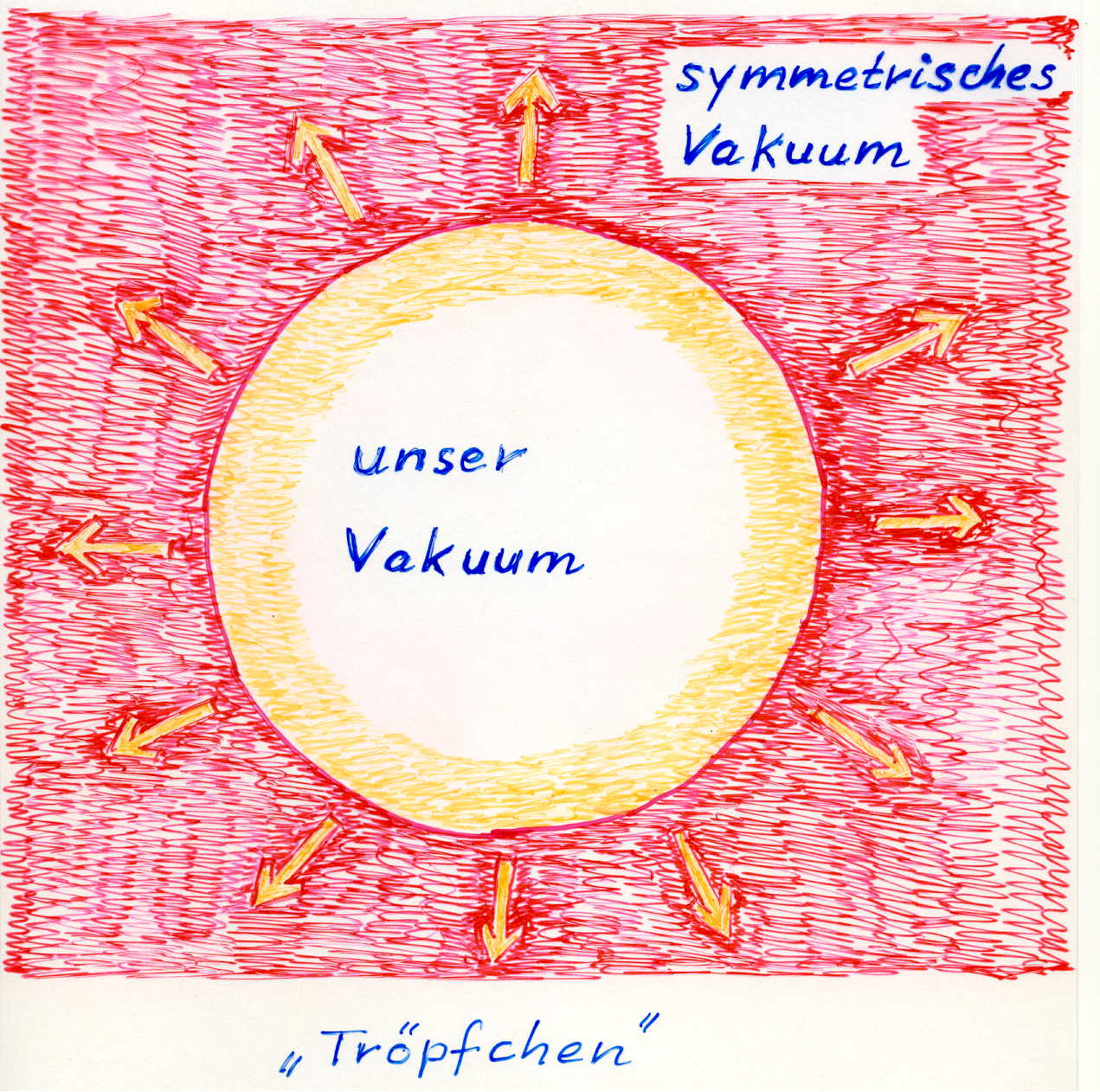 10-12 s after big bang

most likely smooth 
crossover

could also be more
violent first order
transition
Varying couplings
How strong is present variation of couplings ?
Can variation of fundamental “constants” be observed ?
Fine structure constant α (electric charge)

Ratio electron mass to proton mass

Ratio nucleon mass to Planck mass
Time evolution of couplings and scalar fields
Fine structure constant depends  on value of
    Higgs field :    α(φ)


Time evolution of φ          
          Time evolution of α
Jordan,…
Static scalar fields
In Standard Model of particle physics :
Higgs scalar has settled to its present value around 10-12 seconds after big bang.
Chiral condensate of QCD has settled at present value after quark-hadron phase transition around 10-6 seconds after big bang .
No scalar with mass below pion mass.
No substantial change of couplings after QCD phase transition.
Coupling constants are frozen.
Observation of time- or space- variation of couplingsPhysics beyond Standard Model
Particle masses in quintessence cosmology
can depend on value of cosmon field
similar to dependence on value of Higgs field
3Standard model of particle physics could be valid down to the Planck length
The mass of the Higgs boson, the great desert, and asymptotic safety of gravity
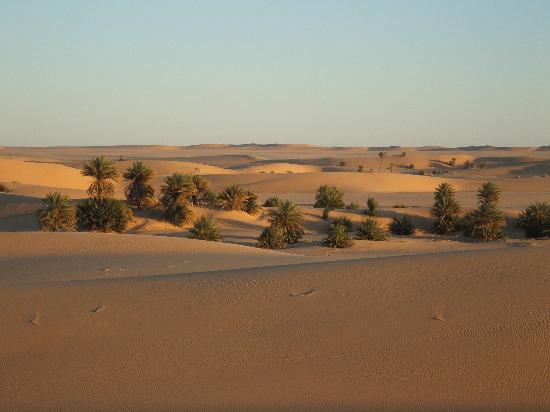 a prediction…
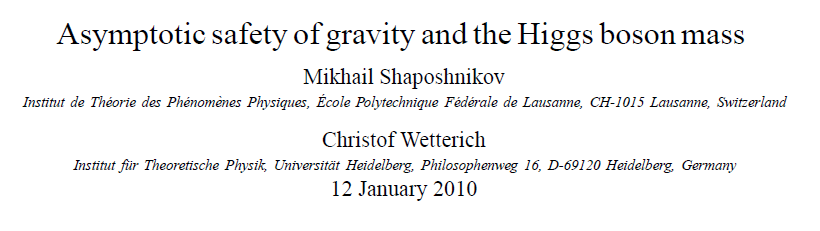 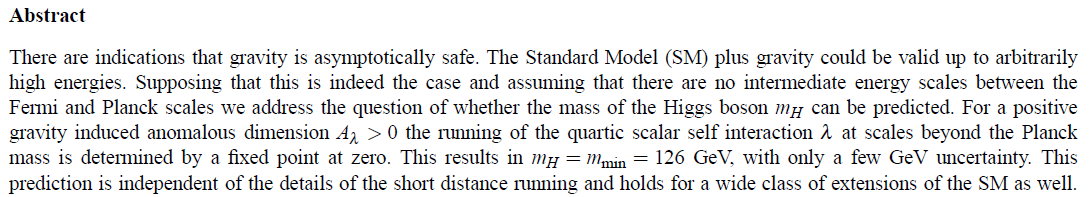 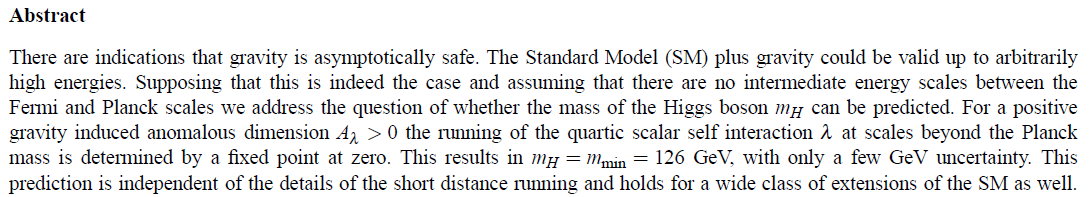 key points
great desert
solution of hierarchy problem at high scale
high scale fixed point
vanishing scalar coupling at fixed point
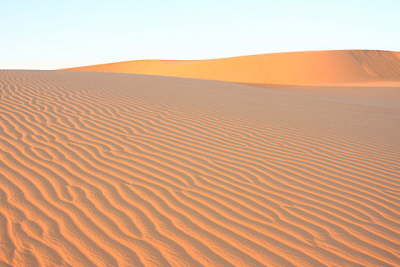 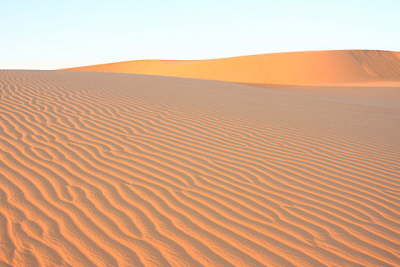 Planck scale, gravity
no multi-Higgs model
no technicolor
no low scale 
higher dimensions
no supersymmetry
Quartic scalar coupling
prediction of mass of Higgs boson

                                =

prediction of value of quartic scalar coupling λ
at Fermi scale
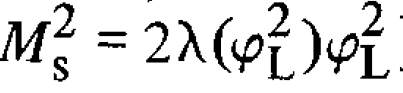 Radial mode = Higgs scalar
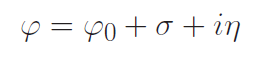 expansion around minimum of potential
Fermi scale
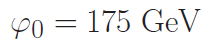 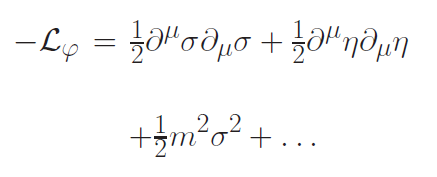 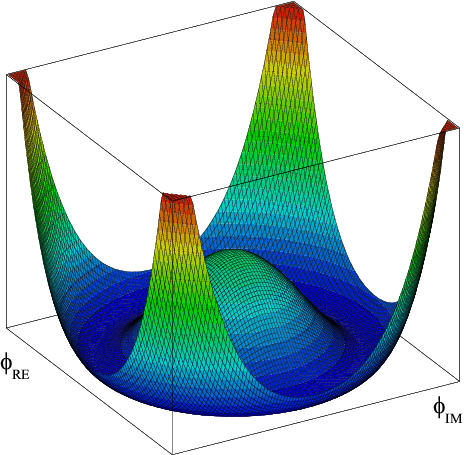 mass term for 
radial mode
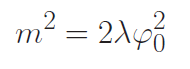 Running couplings, Infrared interval,UV-IR mapping
renormalization
couplings depend on length scale,
or mass scale k
Running quartic scalar coupling λand Yukawa coupling of top quark  h
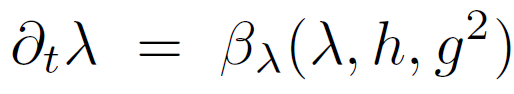 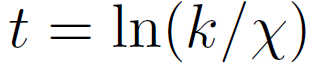 neglect gauge couplings g
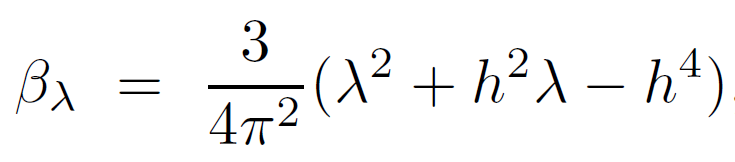 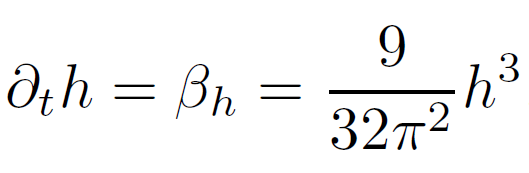 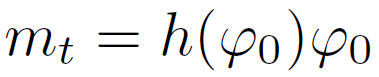 running SM couplings
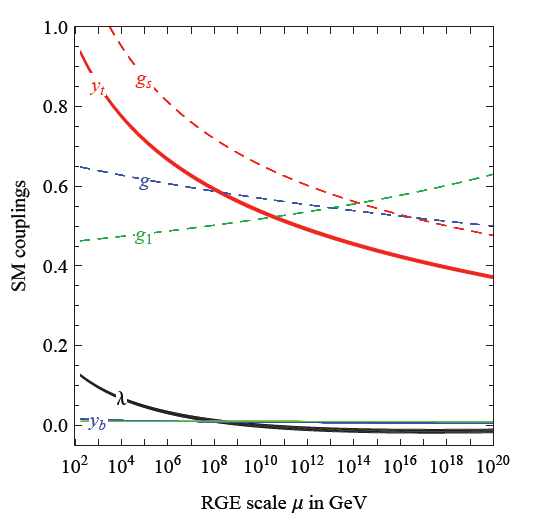 Degrassi
 et al
Partial infrared fixed point
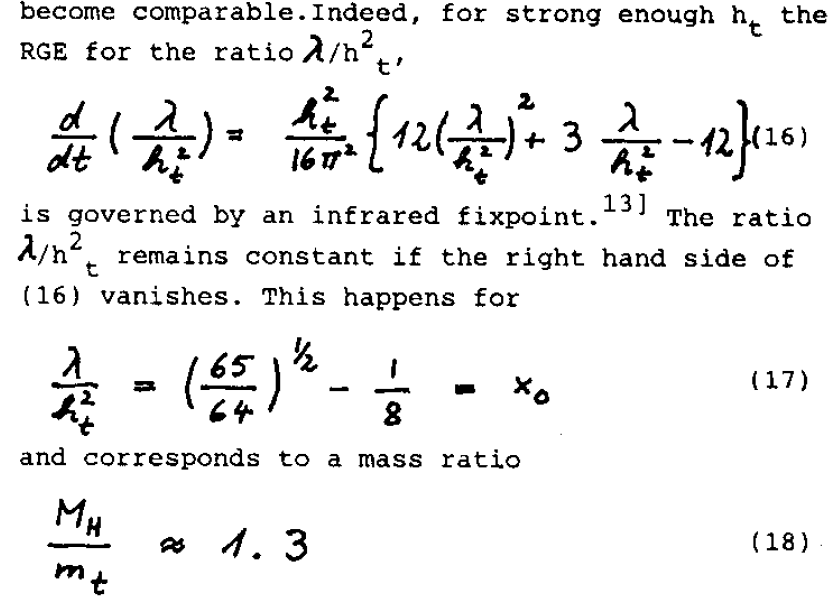 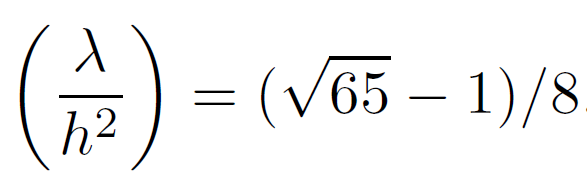 infrared interval
allowed values of  λ  or λ/h2 at UV-scale Λ :
             between zero and infinity
                     are mapped to 
      finite infrared interval of values of 
                 λ/h2 at Fermi scale
infrared interval
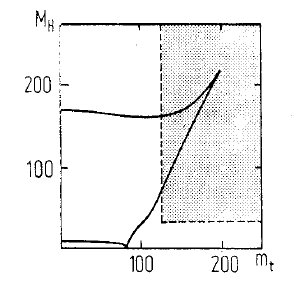 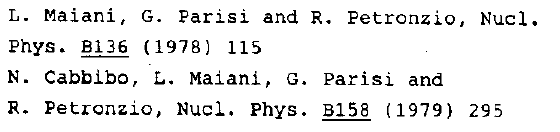 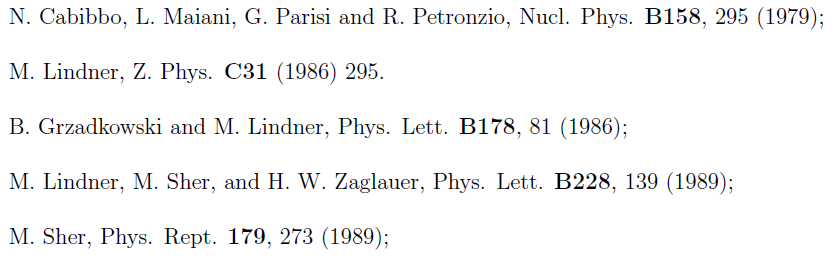 realistic mass of top quark (2010),ultraviolet cutoff: reduced Planck mass
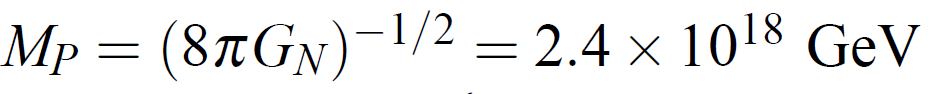 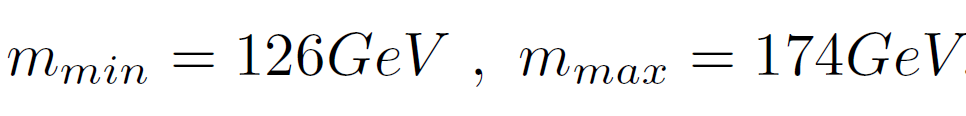 ultraviolet- infrared map
Whole range of small λ 
at ultraviolet scale is mapped by
renormalization flow 
to lower bound of  infrared interval !
Prediction of Higgs boson mass 
close to 126 GeV
high scale fixed point
high scale fixed point
with small λ 

    predicts Higgs boson mass 
    close to 126 GeV
key points
great desert
solution of hierarchy problem at high scale
high scale fixed point
vanishing scalar coupling at fixed point
fixed point in short-distance theory
short-distance theory extends SM
minimal: SM + gravity
higher dimensional theory ?
grand unification ?
( almost) second order electroweak phase transition guarantees ( approximate ) fixed point of flow
needed for gauge hierarchy: deviation from fixed point is an irrelevant parameter
asymptotic safety for gravity
Weinberg , Reuter
running Planck mass
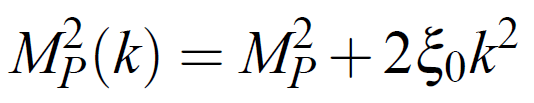 infrared cutoff scale k ,

for k=0 :
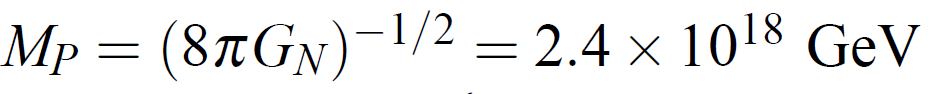 fixed point for dimensionless ratio M/k
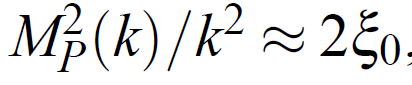 scaling at short distances
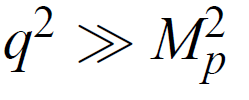 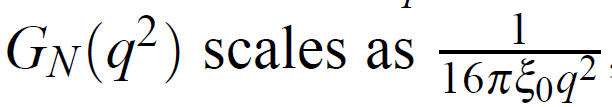 infrared unstable fixed point:transition from scaling to constant Planck mass
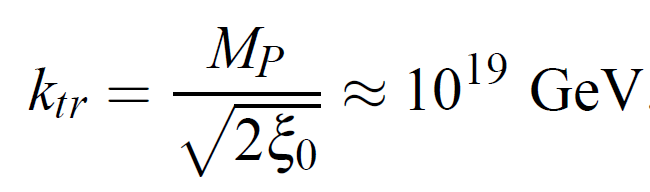 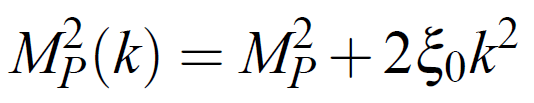 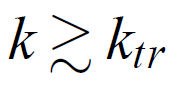 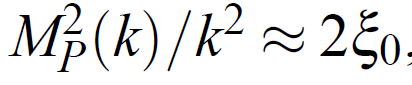 modified running of quartic scalar coupling in presence of metric fluctuations
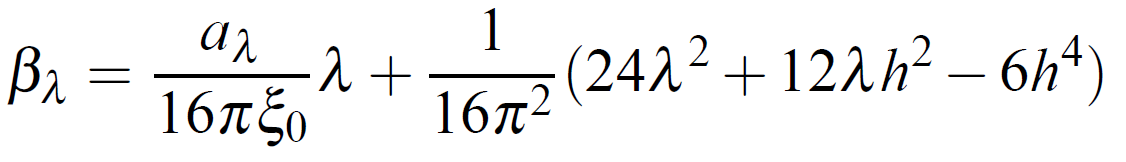 +…
for a > 0 and small h : 

λ is driven fast too very small values !

e.g. a=3 found in gravity computations
short distance fixed point at λ=0
interesting speculation




top quark mass “predicted” to be close to minimal value , as found in experiment
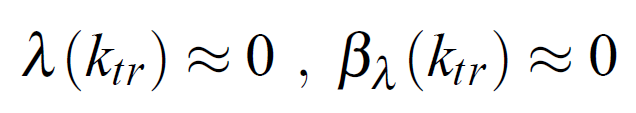 bound on top quark mass
quartic scalar coupling has to remain positive during flow
( otherwise Coleman-Weinberg symmetry breaking at high scale)
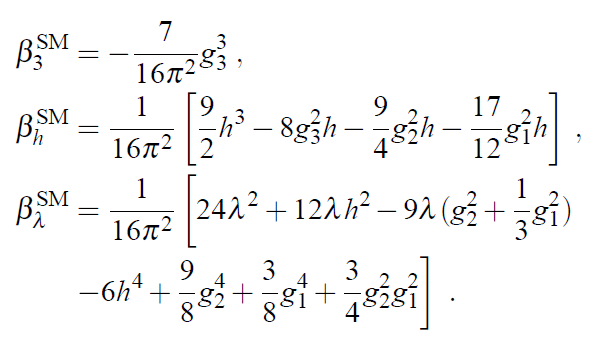 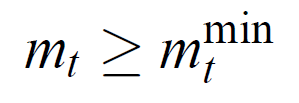 ~170 GeV
prediction for mass of Higgs scalar
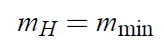 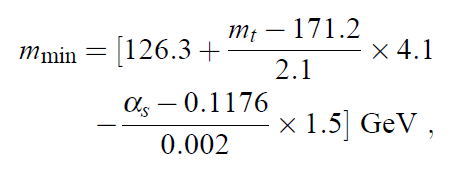 2010
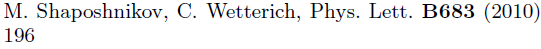 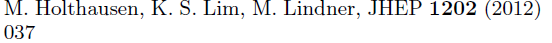 uncertainties
typical uncertainty is a few GeV
central value has moved somewhat upwards , close to 129 GeV
change in top-mass and strong gauge coupling
inclusion of three loop running and two loop matching
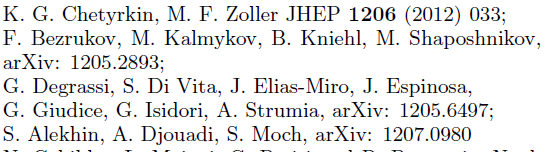 running quartic scalar coupling
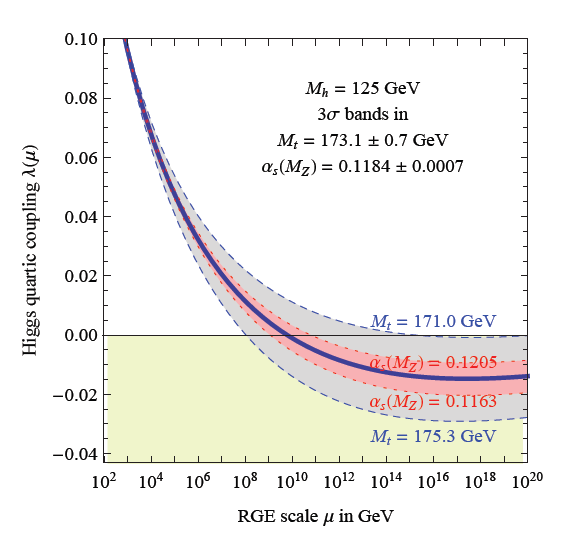 Degrassi
 et al
Sensitivity to Higgs boson massfor given top quark mass
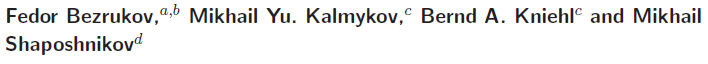 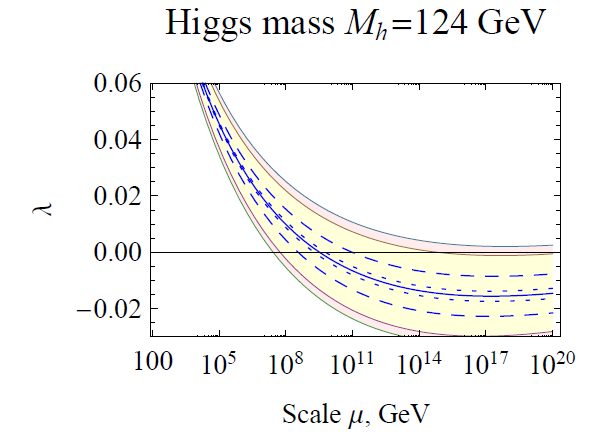 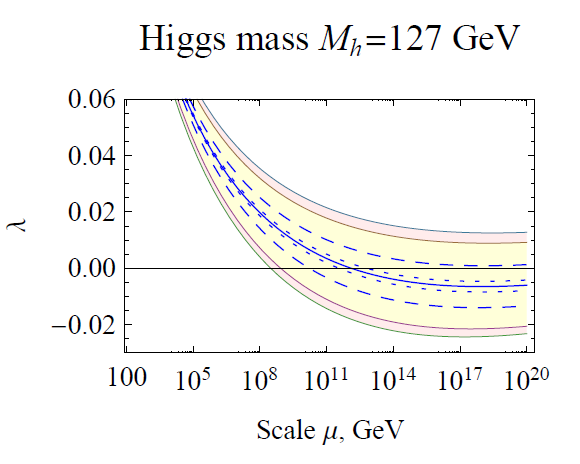 top “prediction” for known Higgs boson mass
for mH =126 Gev :

  mt = 171.5 GeV
What if top pole mass is 173 GeV ?
standard model needs extension around 1011 GeV
scale of seesaw for neutrinos
heavy triplet ?
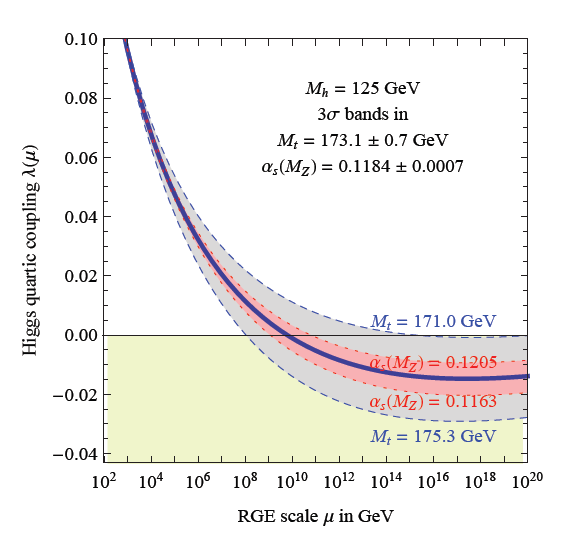 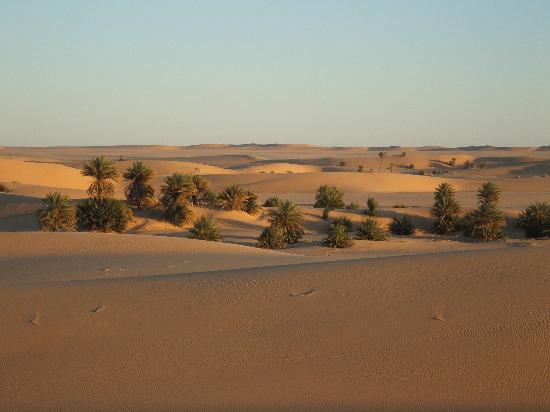 remark on metastable vacuum
no model known where this is realized in reliable way
conclusions
observed value of Higgs boson mass is compatible with great desert
short distance fixed point with small λ predicts Higgs boson mass close to 126 GeV
prediction in SM+gravity, but also wider class of models
desert: no new physics at LHC and future colliders
relevant scale for neutrino physics may be low or intermediate ( say 1011 GeV ) - oasis in desert ?
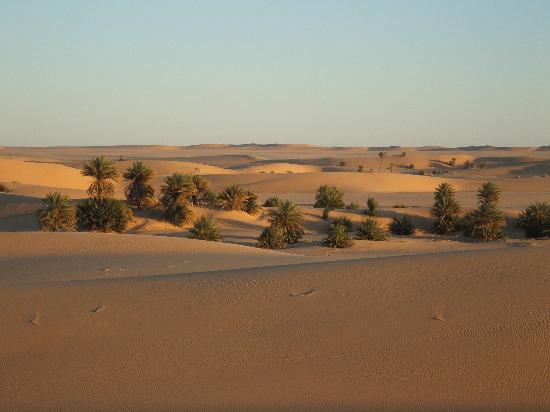 end
gauge hierarchy problemandfine tuning problem
quantum effective potential
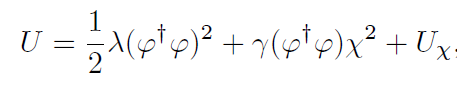 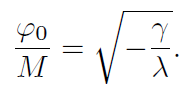 scalar field  χ with high expectation value M,
say Planck mass
anomalous mass dimension
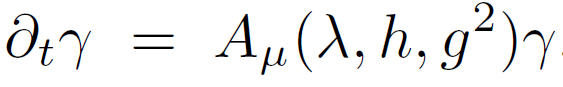 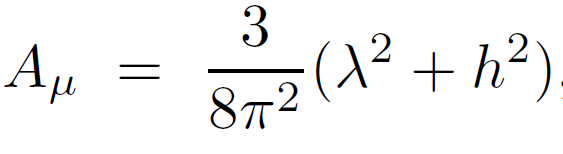 one loop, 
neglect gauge couplings g
fixed point for γ  = 0
zero temperature electroweak phase transition (as function of γ  ) is essentially second order
fixed point with effective dilatation symmetry
no flow of  γ  at fixed point 


naturalness due to enhanced symmetry
small deviations from fixed point due to running couplings: leading effect is lower bound on Fermi scale by quark-antiquark condensates
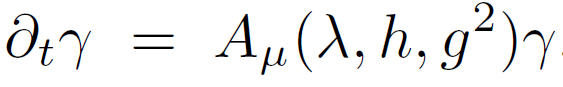 critical physics
second order phase transition corresponds to critical surface in general space of couplings
flow of couplings remains within critical surface
once couplings are near critical surface at one scale, they remain in the vicinity of critical surface
gauge hierarchy problem : explain why world is near critical surface for electroweak phase transition
explanation can be at arbitrary scale !
critical physics in statistical physics
use of naïve perturbation theory 
( without RG – improvement ) 
would make the existence of critical temperature look “unnatural”

artefact of badly converging expansion
self-tuned criticality
deviation from fixed point is an irrelevant parameter (A>2)
critical behavior realized for wide range of parameters 
in statistical physics : models of this type are known for d=2 
d=4: second order phase transitions found , 
    self-tuned criticality found in models of scalars coupled to gauge fields (QCD),  Gies…
    realistic electroweak model not yet found
SUSY vs Standard Model
natural predictions
baryon and lepton number conservation                  SM
flavor and CP violation described by CKM matrix   SM
absence of strangeness violating neutral currents     SM
g-2 etc.                                                                     SM
dark matter particle (WIMP)                                 SUSY
gravitational running
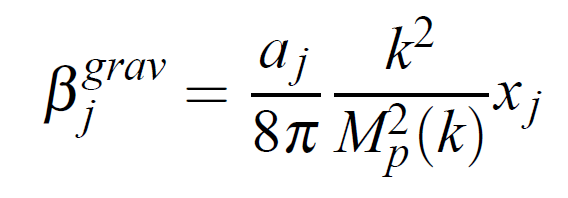 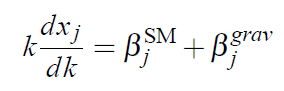 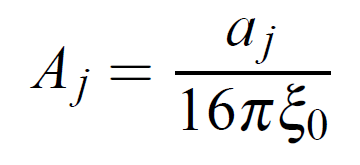 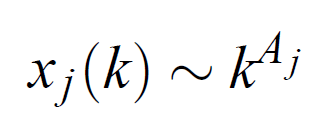 a < 0 for gauge and Yukawa couplings
                 asymptotic freedom